The Dutch Republic
The emergence of Dutch power: 
    Anti Spanish & Anti Hapsburg resistance
1581: Dutch Constitution
“As it is apparent to all that a prince is constituted by God to be ruler of a people, to defend them from oppression and violence as the shepherd his sheep…and when he does not behave, on the contrary, oppresses them, seeking opportunities to infringe their ancient customs and privileges, then he is no longer a prince but a tyrant, and the subjects are to consider him in no other view”
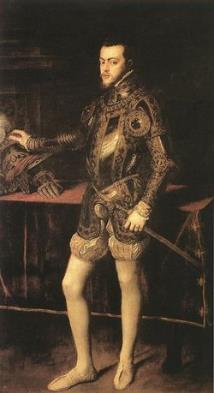 1602: Founding of Dutch East India Co.
1609: 12 Years’ Truce recognizes an independent Dutch state; founding of the Bank of Amsterdam
1612: Manhattan Island settled; New Amsterdam 
1621: The Dutch West India Co. is Created; Dutch prepare for war against Spain (30 Years’ War)
Chronology: The Rise
1652: Portuguese South Africa turned over to VOC; Afrikaaners language 
1640s-1660’s: Series of Navigation Acts passed by British against
1670’s: French issue first mercantilist policies against the Dutch and English
Chronology: The Height
1670’s – 1710’s: Series of commercial wars weaken economy & govt (v. English & French)
1688: The Glorious Revolution in England William III of Orange (Dutch) and Mary assume the crown of England.
1715: Treaty of Utrecht. British mercantile power eclipses the Dutch.
Chronology: The Decline
SOCIAL: Protestant but religious tolerant, women relatively equal, bourgeoisie dominate
Why a Golden Age?
View of DoerdrechtAelbert Cuyp, 1650s
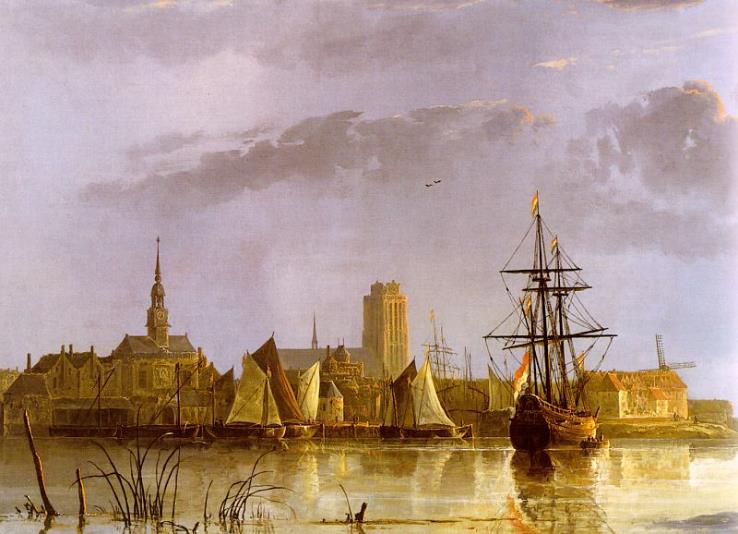 Oude Kerk [Old Church], Amsterdam
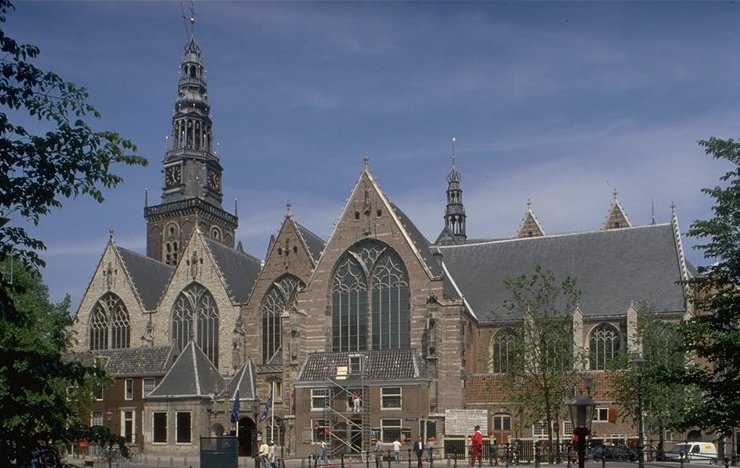 First built in 1300
Interior of the Oude Kerk in Amsterdam - Emmanuel De Witt
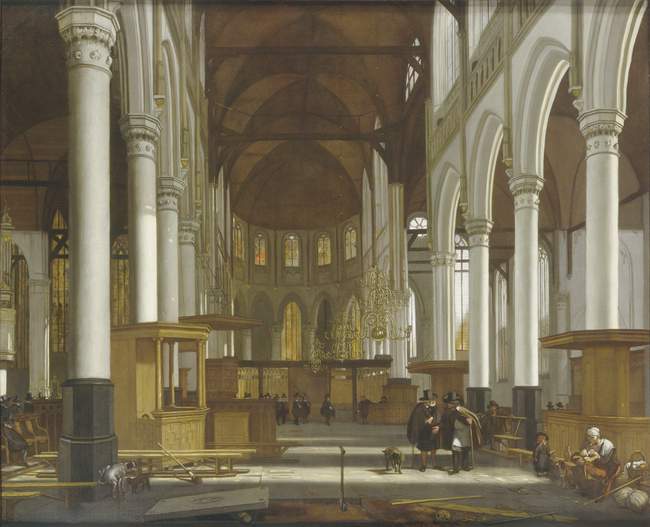 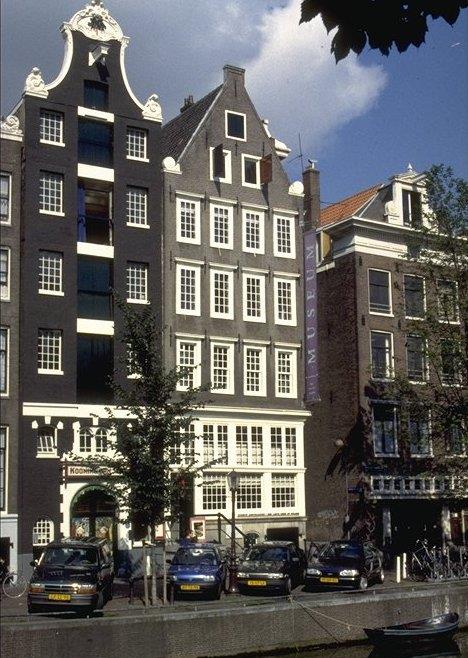 Catholic “Hidden” Churchin the Attic, Amsterdam, 1630s
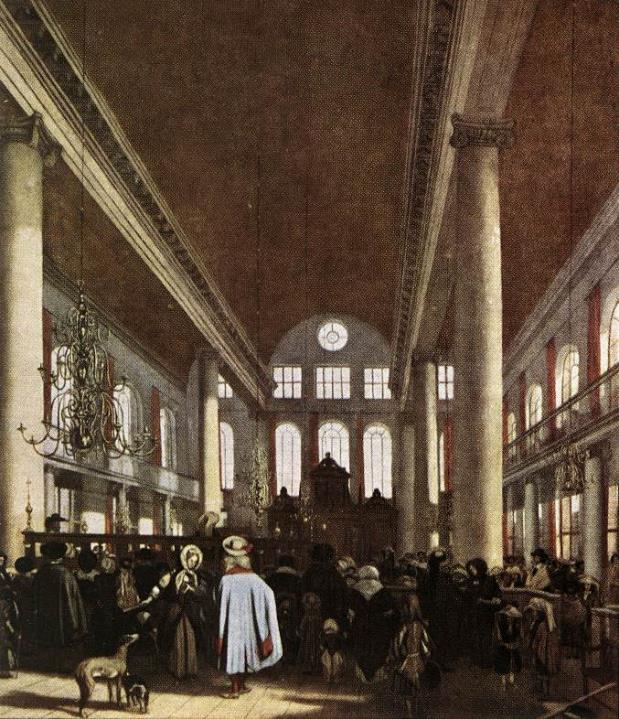 Interior of a Portuguese Synagogue in Amsterdam – Emmanuel De Witte
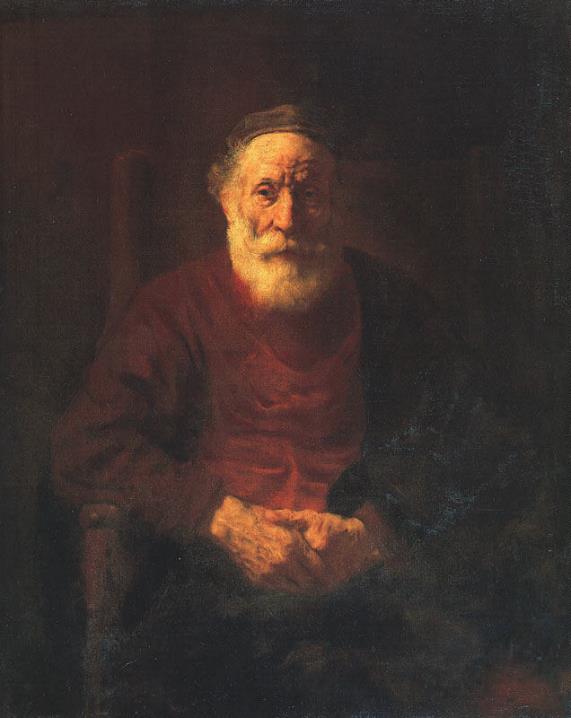 Portrait of an Old Jewish Man Rembrandt, 1654
Beware of Luxury – Jan Steen
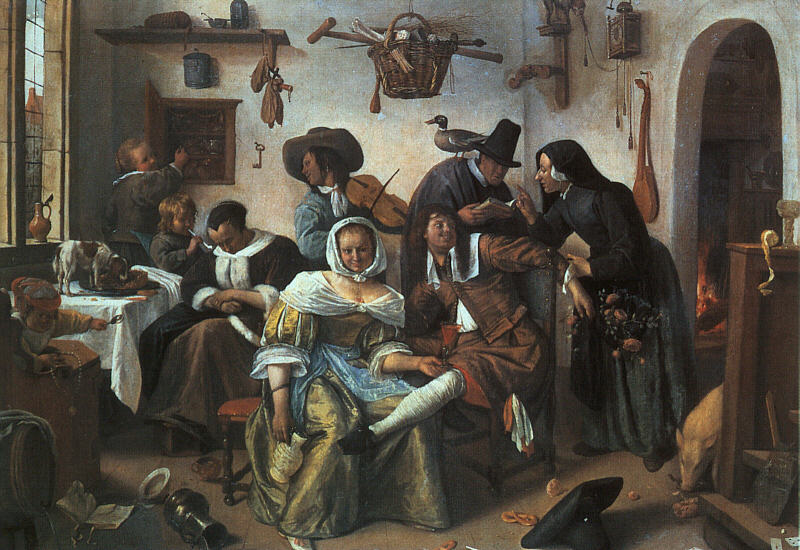 Upper-class Homes, AmsterdamEarly 1600s
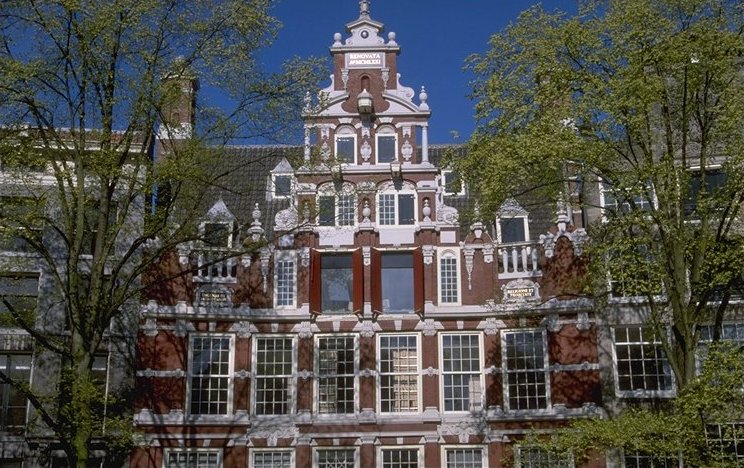 Patrician Houses Along the Canal in Leiden
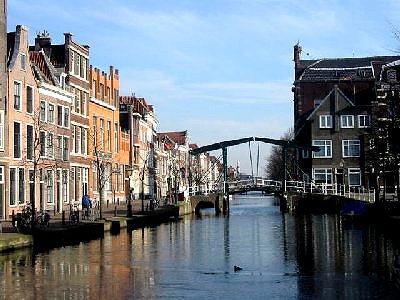 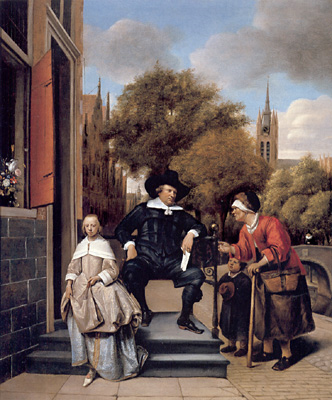 The Burgher of Delft & HisDaughter – Jan Steen
A Young Woman with a Water Jug - Jan Vermeer, 1662
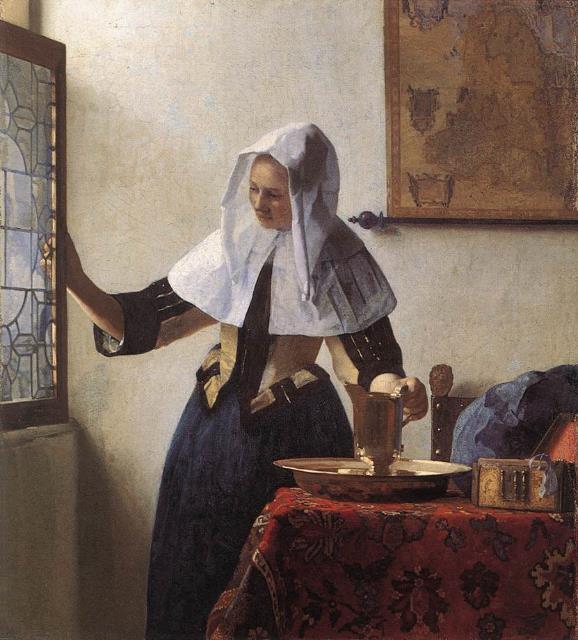 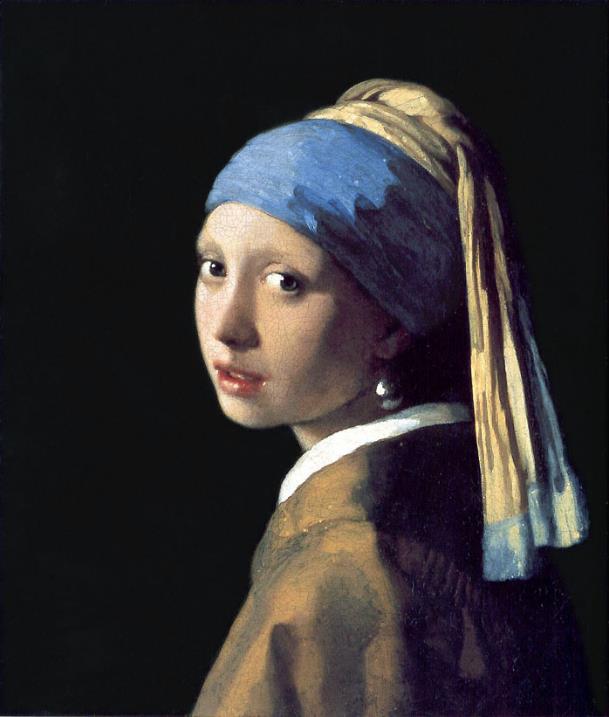 Girl with a Pearl EarringJan Vermeer, 1665
SOCIAL: Protestant but religious tolerant, women relatively equal, bourgeoisie dominate
ECONOMICS: High Wage, Financial & Shipping Power
Why a Golden Age?
Exported diamonds, linens, pottery.
Low inflation.
“Carrying trade” (lowest shipping rates)
Dutch Economy
17c Dutch Global Commerce
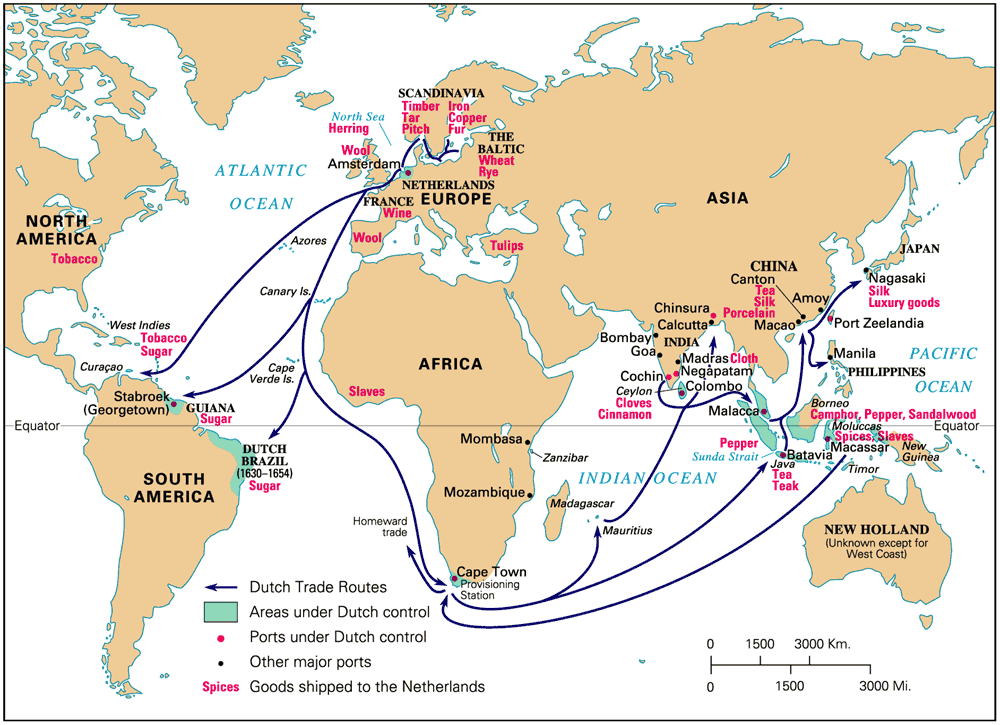 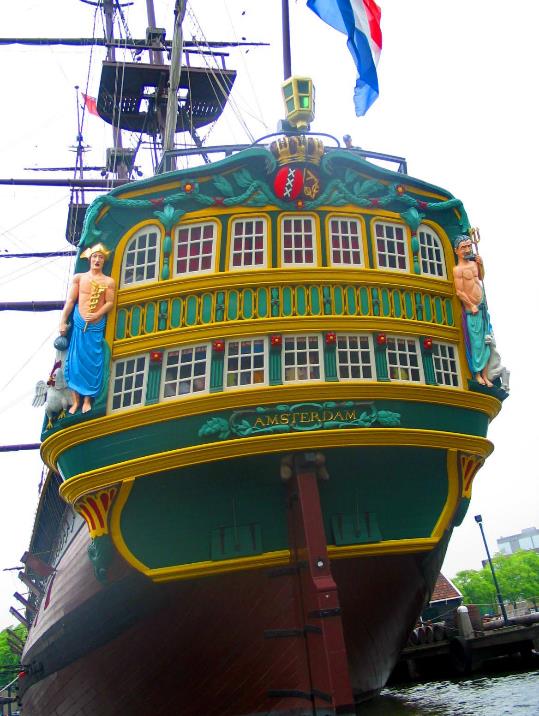 Dutch East India Ship, mid-17c
Return of the Dutch East India Fleet, 1599
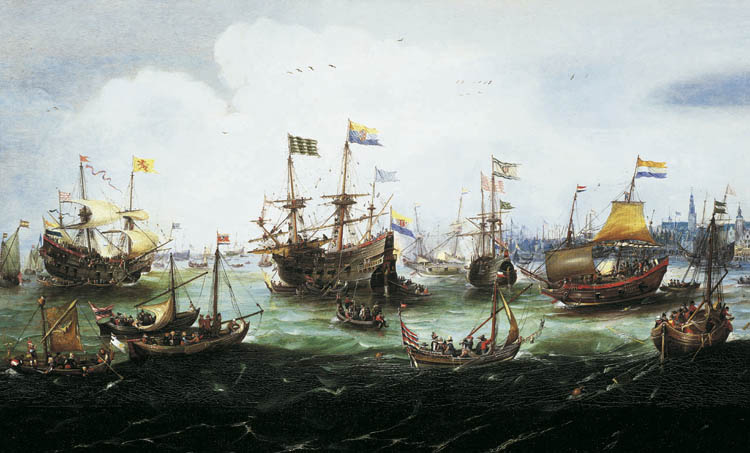 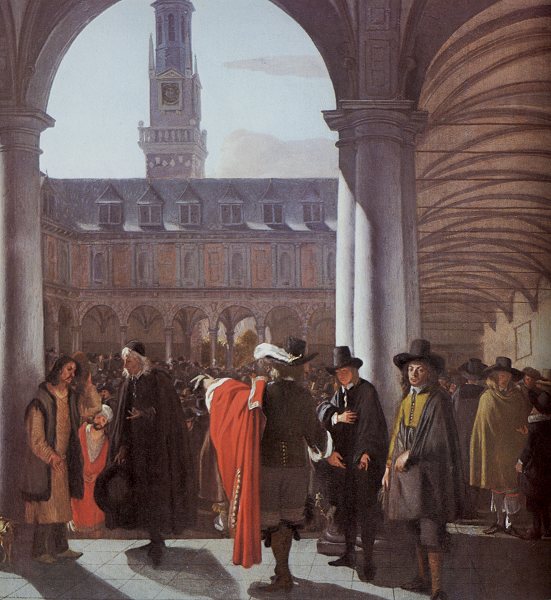 Amsterdam Stock Market (Bourse)Emmanuel De Witte, 1653
Sampling Officials of the Drapers Guild – Rembrandt - 1662
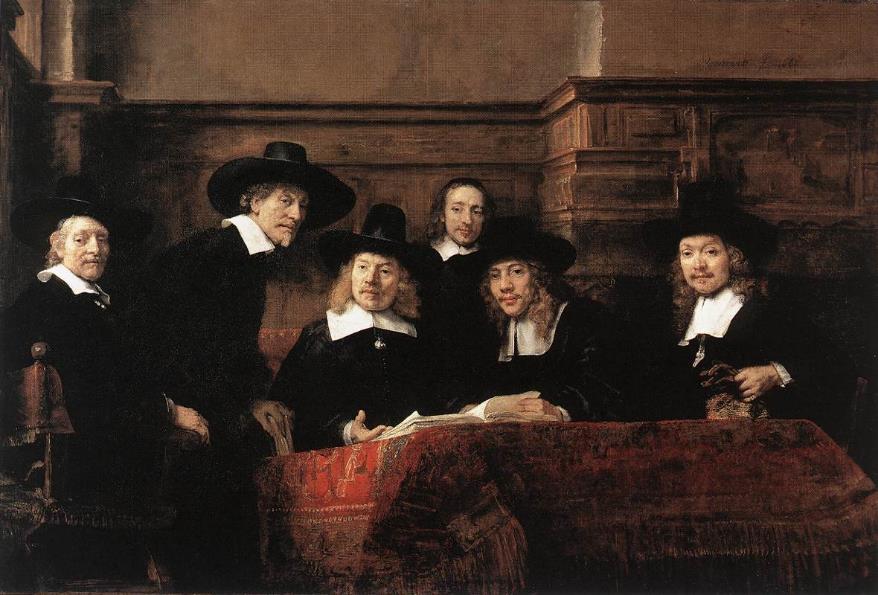 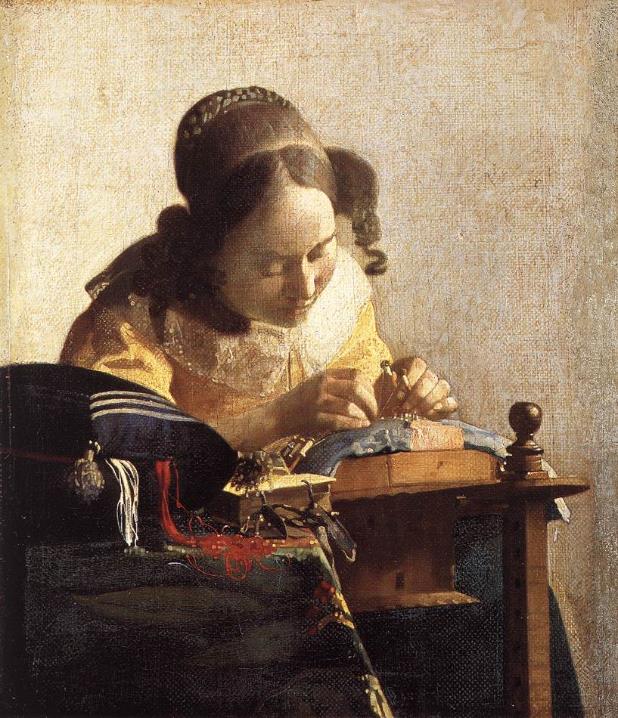 The Lace MakerJan Vermeer, 1669-1670
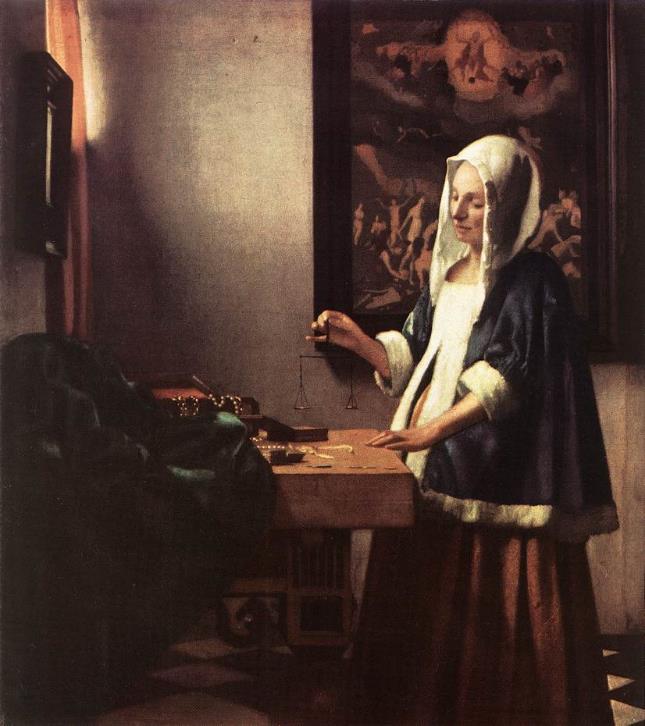 A Woman Holding a BalanceJan Vermeer, 1662
DutchDelftware
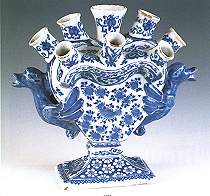 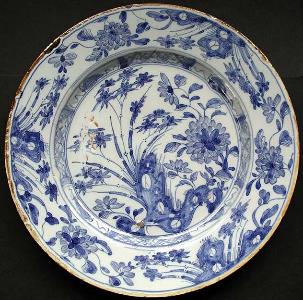 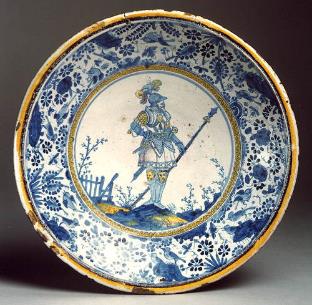 English Delftware
Dutch West IndiaCompany, 1621
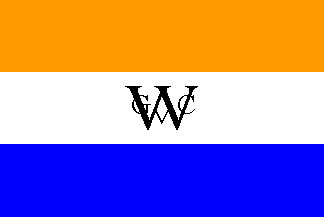 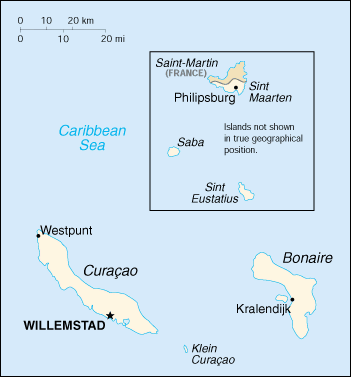 NetherlandAntilles
Fort Orange (Albany, NY)in New Netherlands
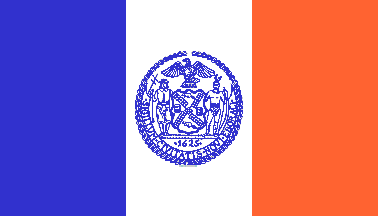 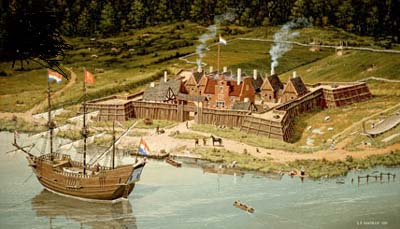 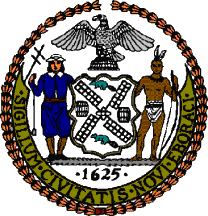 New Amsterdam (NYC)
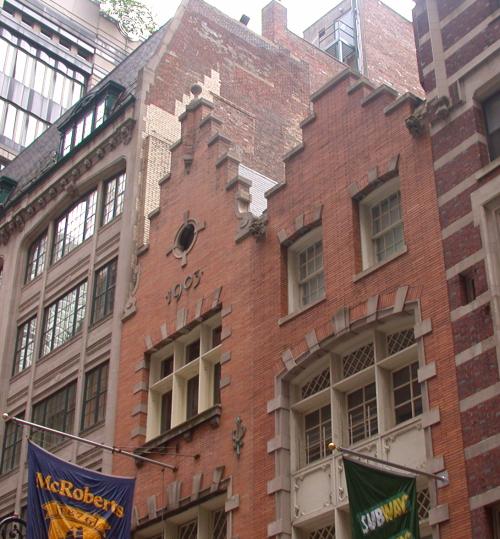 Dutch East India Company1602
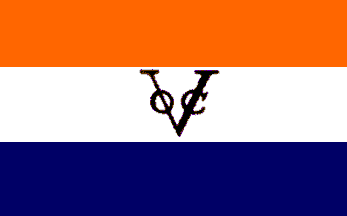 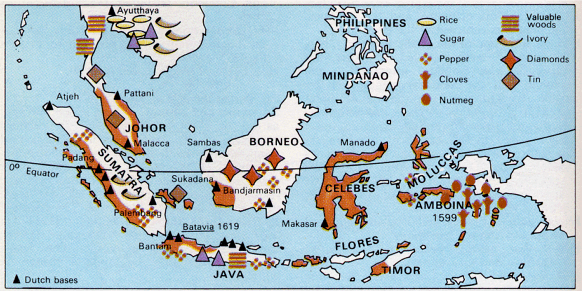 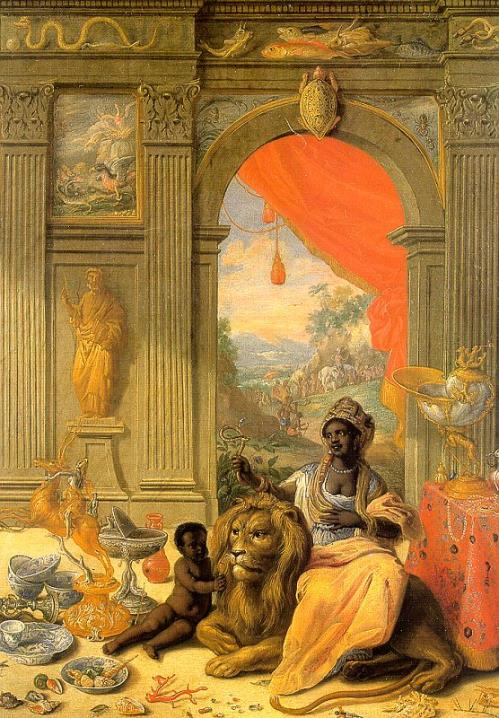 “Africa” Center PanelJan van der Heyden, 1664-66
The Dutch in Japan, 18c
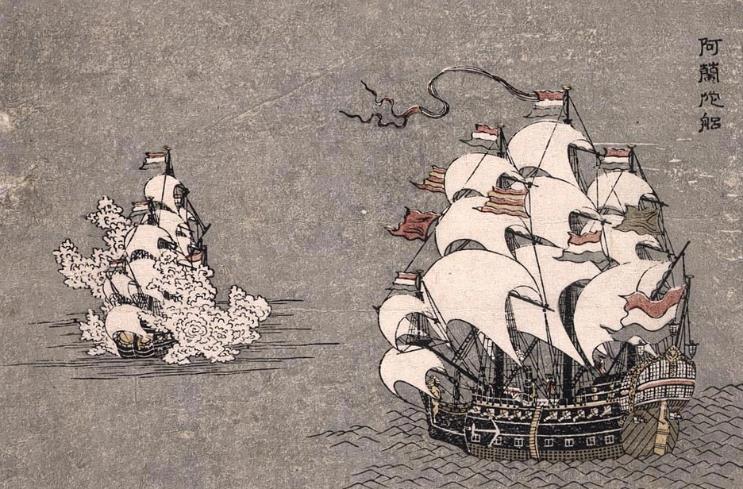 SOCIAL: Protestant but religious tolerant, women relatively equal, bourgeoisie dominate
ECONOMICS: High Wage, Financial & Shipping Power
INTELLECTUAL & CULTURE: Scientific Revolution and Enlightenment begin here, Dutch masters – painting
Why a Golden Age?
Philosopher: Rene Descartes
Telescope: Hans Lippershey
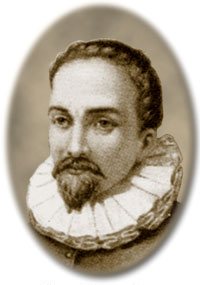 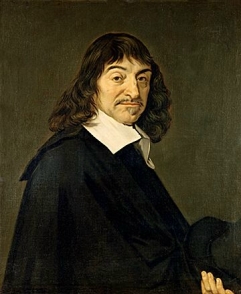 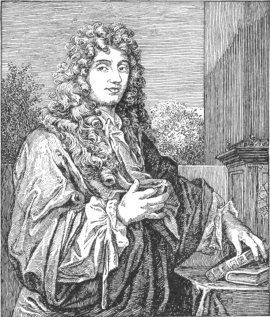 Astronomer Christiaan Huygens
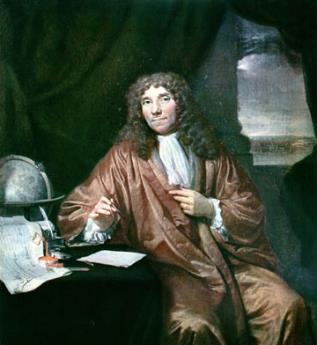 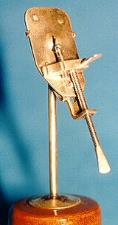 Anton van Leeuwenhoek: The Microscope & the Discovery of Micro-Organisms
Anatomy Lecture of Dr. Nicolaes Tulp – Rembrandt, 1632
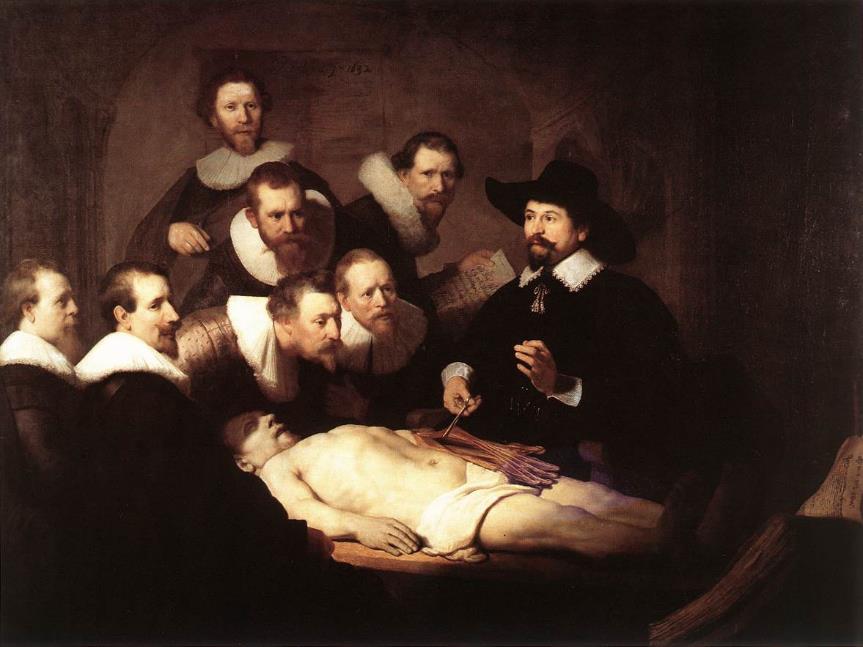 This isn’t geography class…
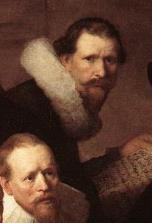 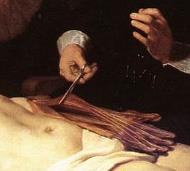 Questions surrounding his painting: too much detail, too much realism…basically, they are too good. 
New discoveries in optics? 
Lenses to project images on canvas?
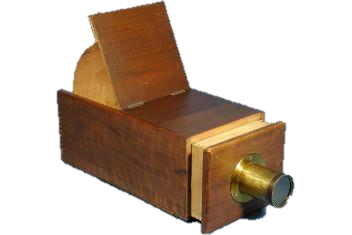 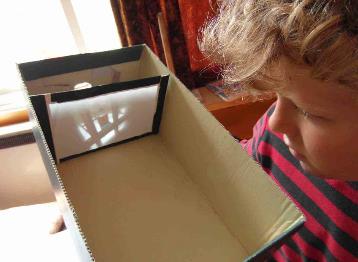 Vermeer and Optics
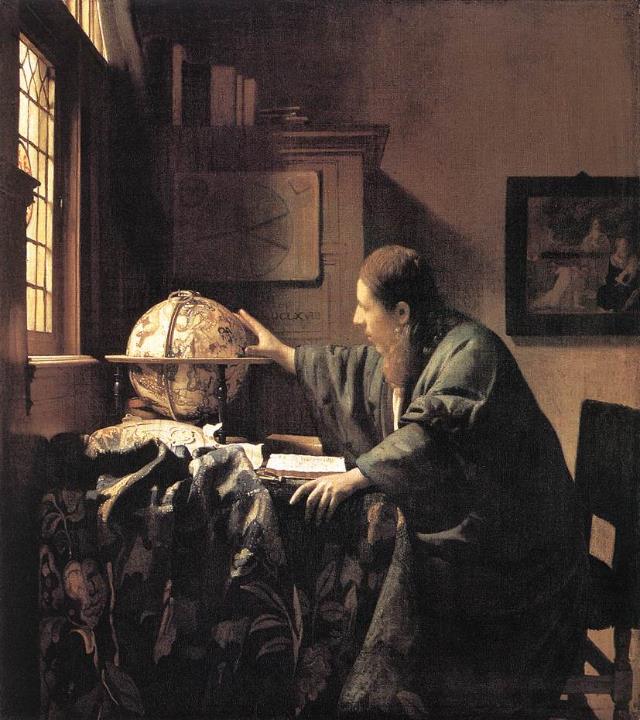 The AstronomerJan Vermeer, 1668
It is argued that van Leeuwenhoek was the model for his painting
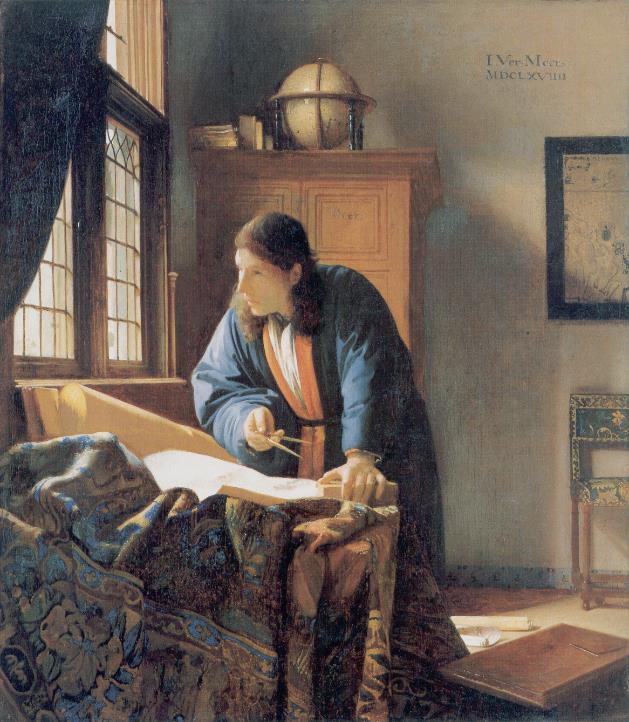 The GeographerJan Vermeer, 1668-1669
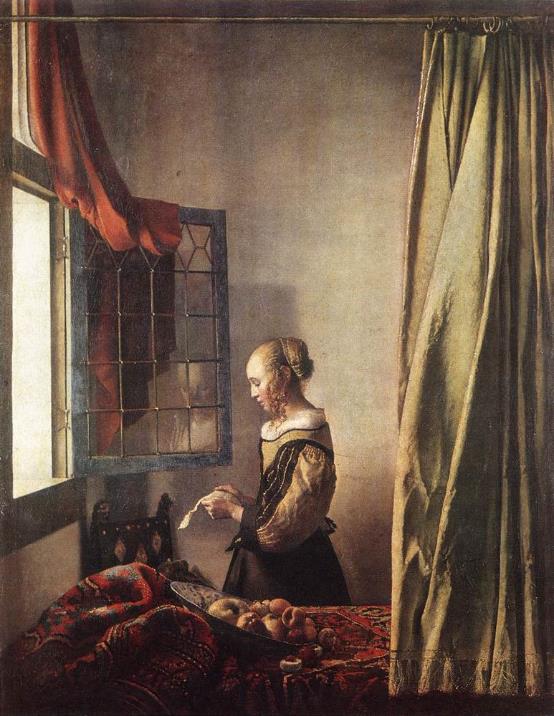 Girl Reading a Letter with the Window Open - Jan Vermeer, 1657
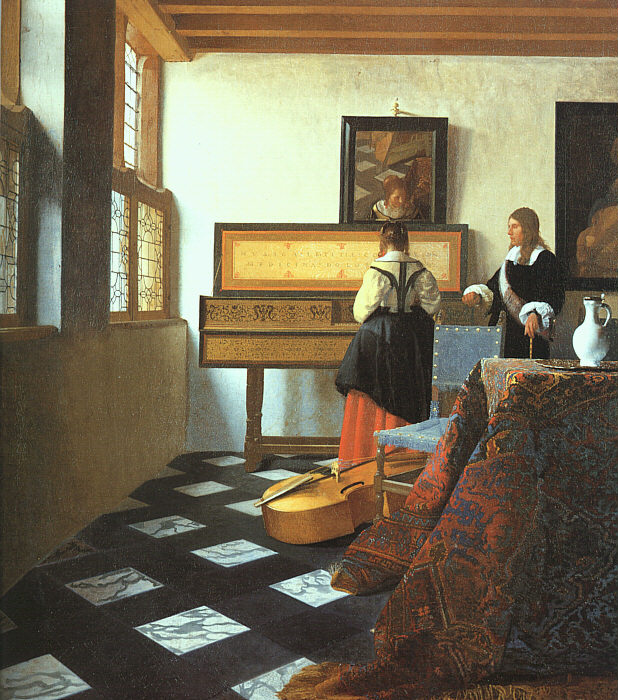 The Music LessonJan Vermeer, 1662-1665
SOCIAL: Protestant but religious tolerant, women relatively equal, bourgeoisie dominate
ECONOMICS: High Wage, Financial & Shipping Power
INTELLECTUAL & CULTURE: Scientific Revolution and Enlightenment begin here, Dutch masters – painting
POLITICAL: Mercantile oligarchy balanced by the House of Orange “stadtholder”; relative political freedom
Why a Golden Age?
REGENTS (Local)
- provincial level
- held virtually all the power
- strong advocates of local independence
STADHOLDER
- States General representative from each province
- responsible for defense and order
STATES GENERAL (Federal)
- federal assembly, met in The Hauge
- foreign affairs (war)
- all issues had to be referred to the local Estates
The Dutch ConFederation
The Night Watch – Rembrandt, 1642
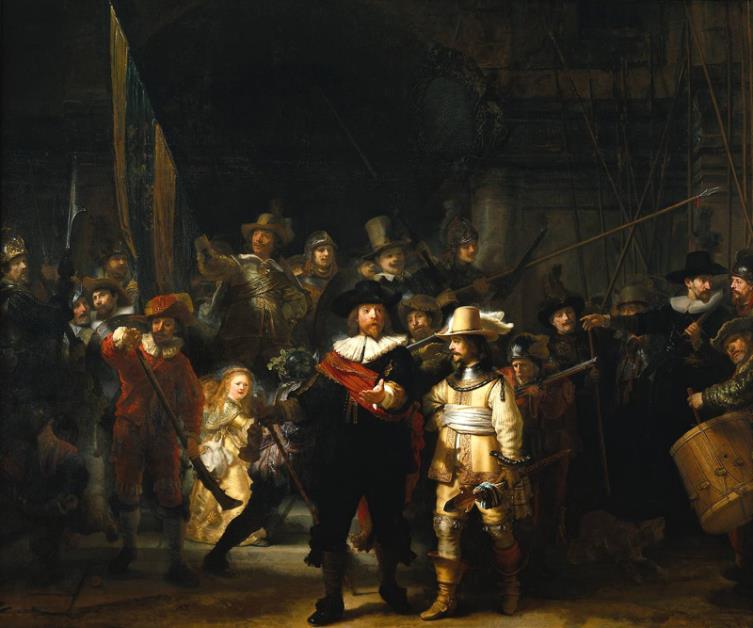 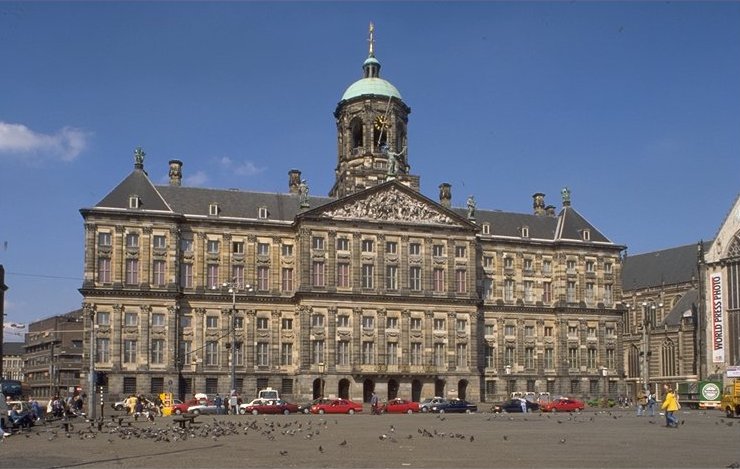 The Dutch Royal Palace, Amsterdam
Count William II Granting PrivilegesCesare van Everdingen, 1654
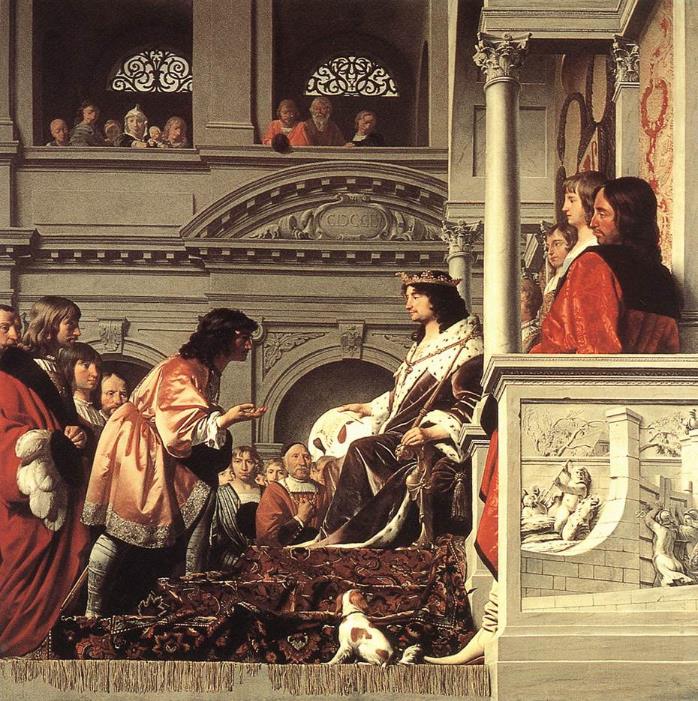